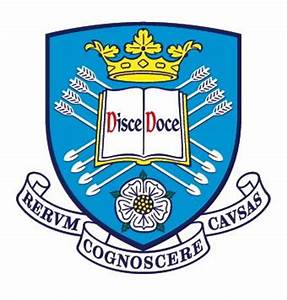 Management of Island Aquifers by Simulation-Optimization
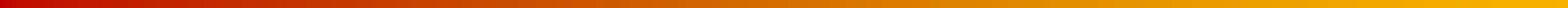 Weijiang Yu1, Domenico Baù1, Alex S. Mayer2, Lauren Mancewicz3, 
Mohammadali Geranmehr1
 1 Department of Civil and Structural Engineering, University of Sheffield, Sheffield, UK 
2 Department of Civil Engineering, the University of Texas at El Paso, TX, USA
3 Department of Civil, Environmental, and Geospatial Engineering, Michigan Technological University, Michigan, USA
1. Background and study site
For most island communities, subsurface freshwater is the sole source of freshwater resources and local domestic water fully depends on pumping groundwater. As subsurface freshwater is fragile to be polluted by saltwater under pumping activities, it is necessary to make an optimal strategy to encounter a balance between groundwater extraction and seawater intrusion (SWI) control for the sake of sustainable development.
Table 4. Sensitivity scenarios for threshold values of each hydrogeological constraint
Table 3. Decision variable values considered for candidate pumping strategies for island aquifer management
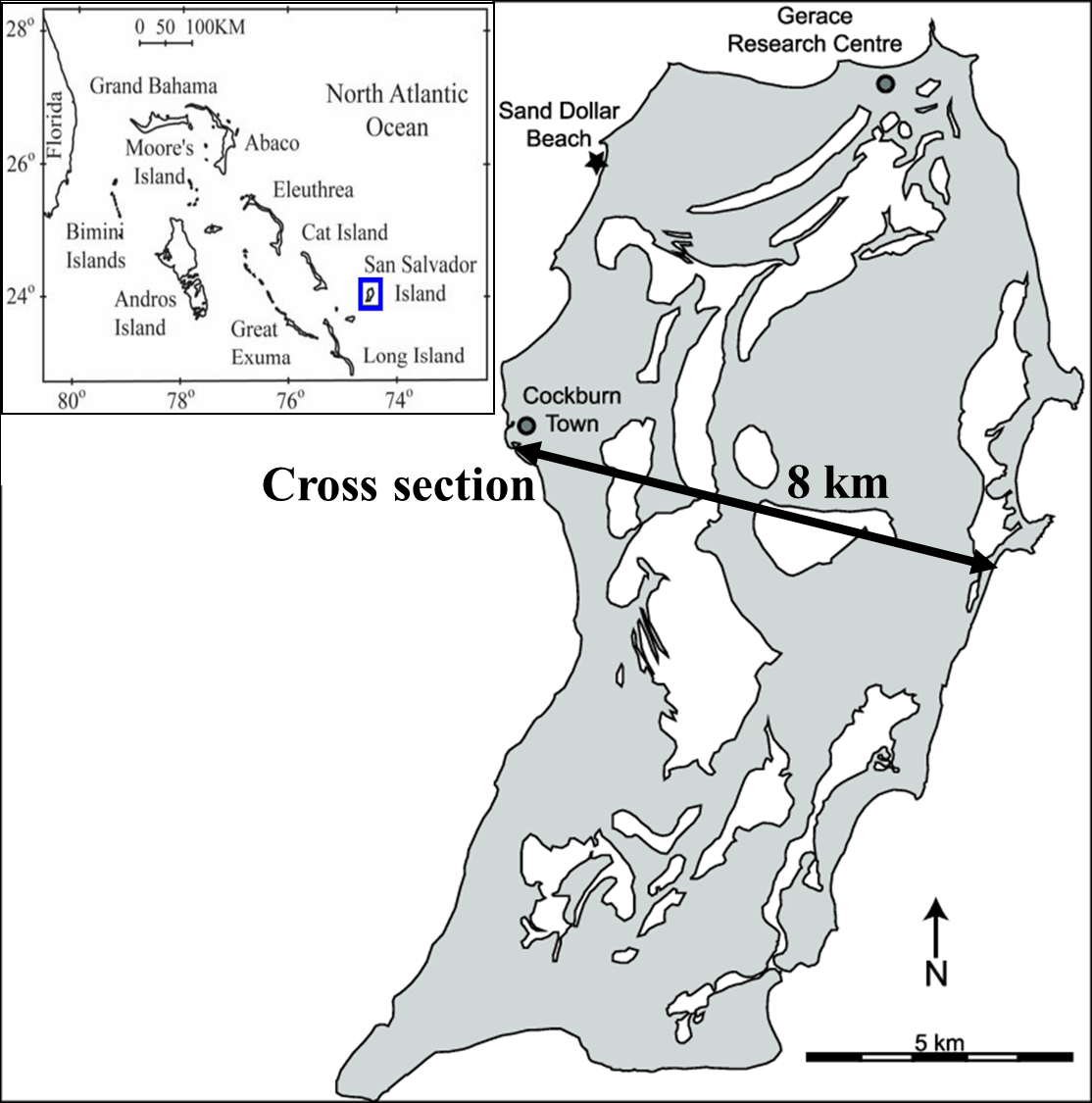 Determining an optimal strategy and its operation cost rely on the management problem formulation, namely the requirements for SWI control. This research is to investigate impacts of SWI control on the cost of groundwater supply in island aquifers, centered on San Salvador Island, Bahama.
Note. L represents island width, 8000m; RCH denotes aquifer recharge, 0.2 m/year.
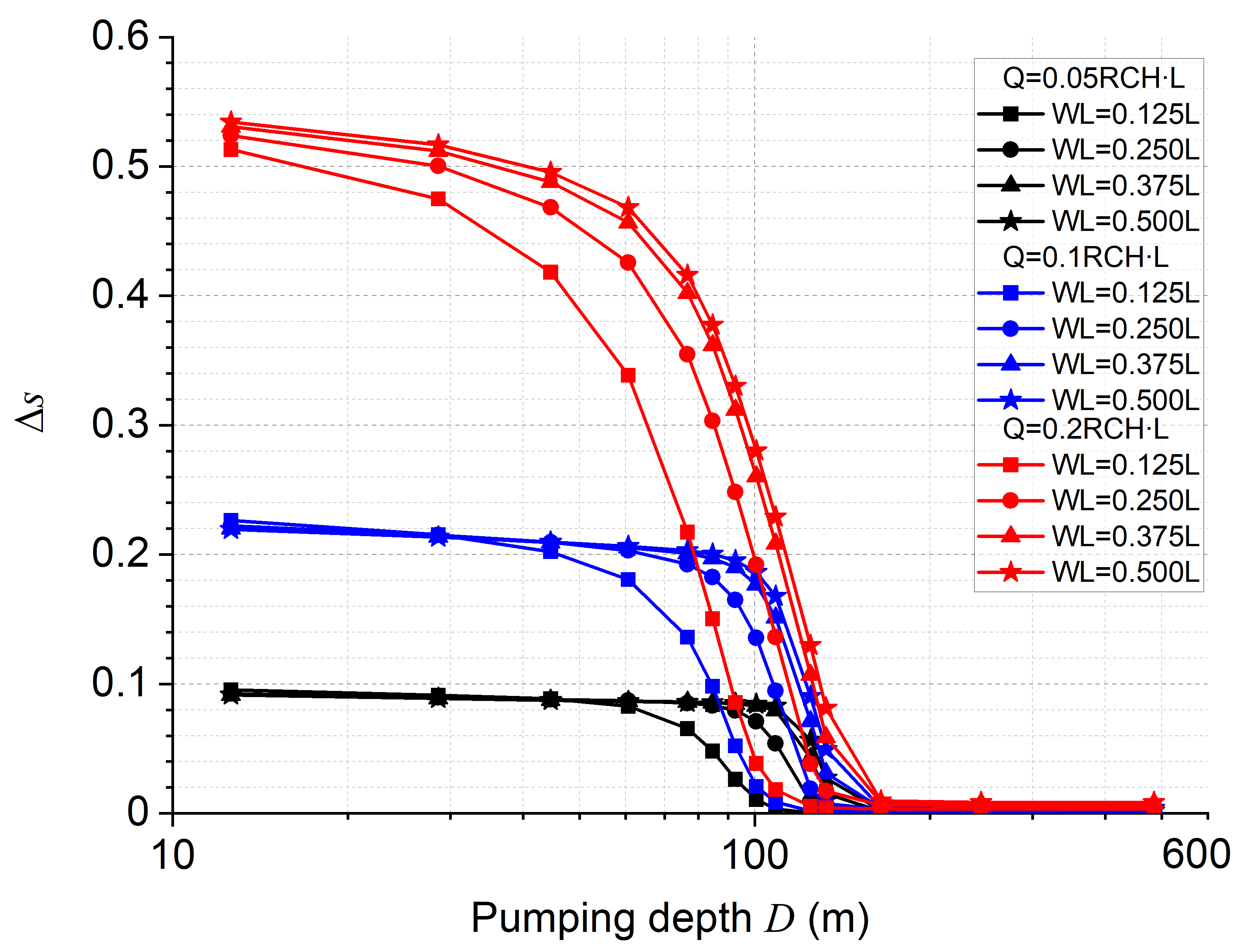 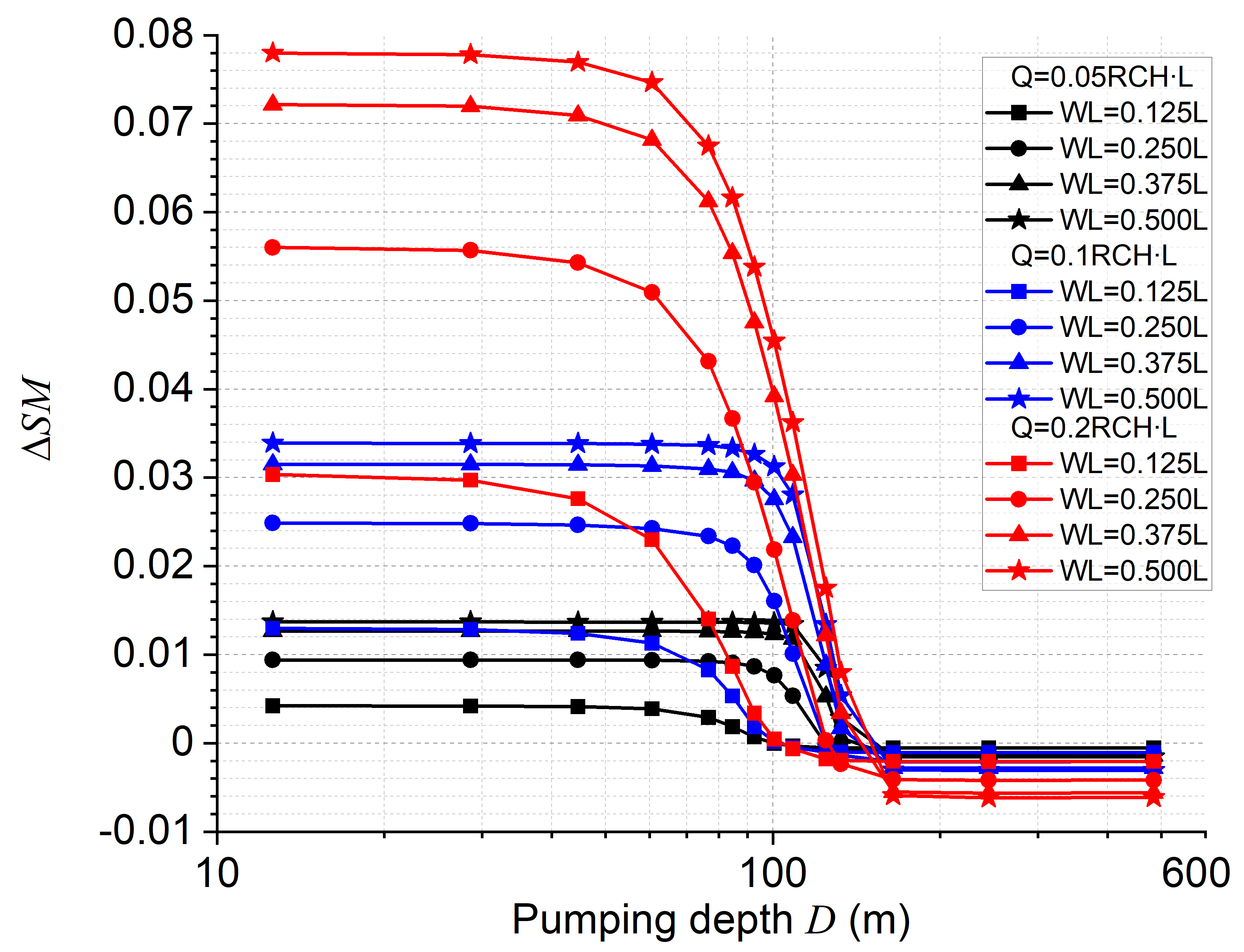 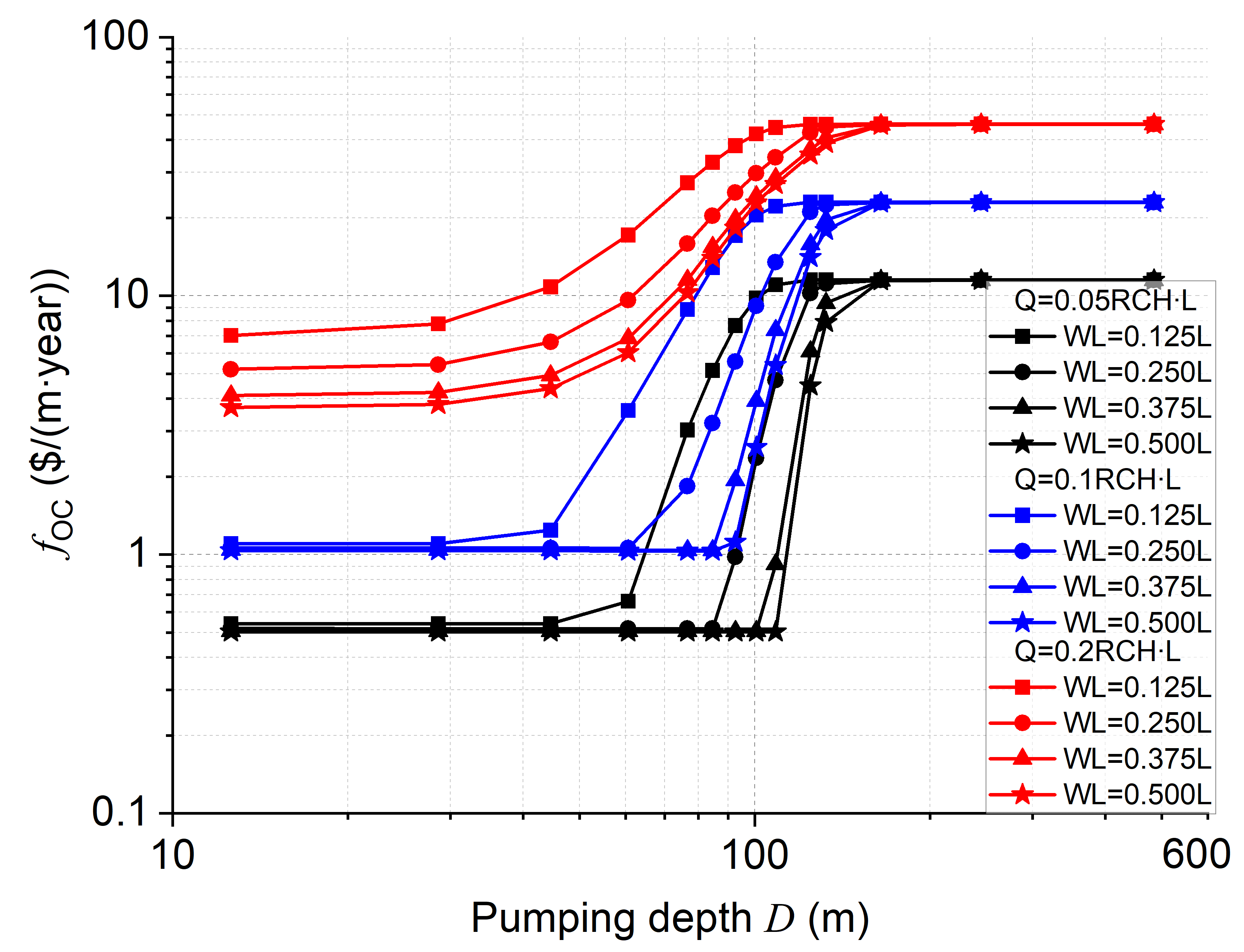 Figure 1. Location map of San Salvador Island. Grey part indicates land area while the white represents surface water, including hypersaline lakes and blue holes.
2. Development of groundwater simulation 
    model
Numerical code SEAWAT version 4 is used to simulate variable density groundwater flow and solute (salt) transport [1].
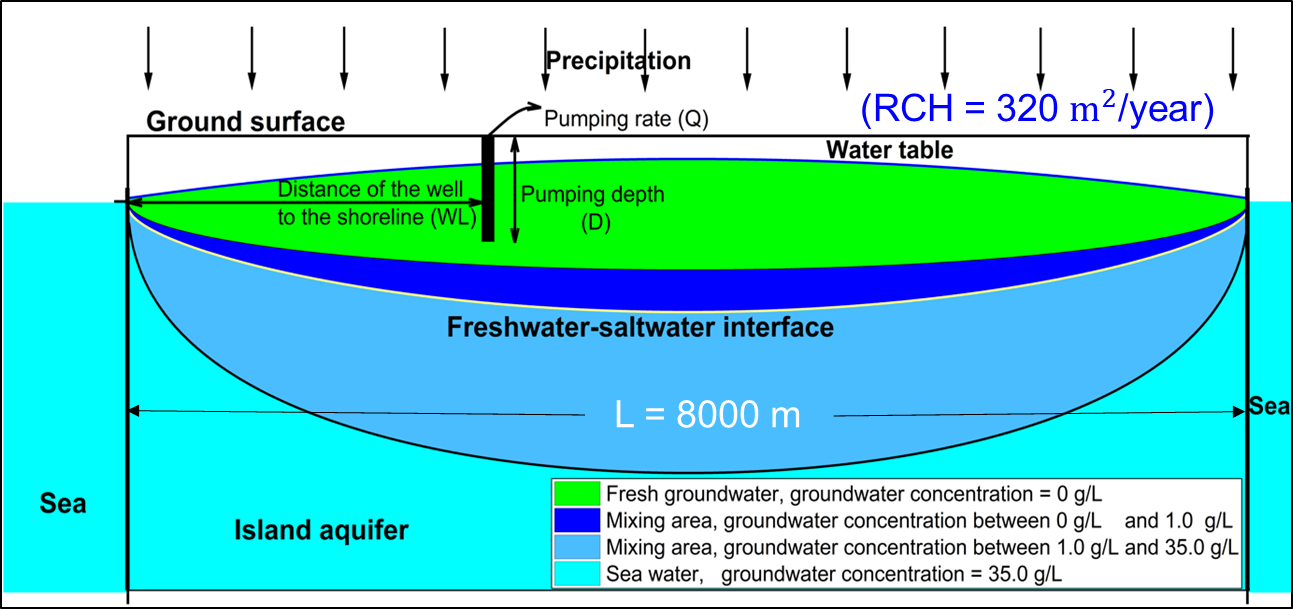 6. Impact of single SWI control on the optimal operation cost
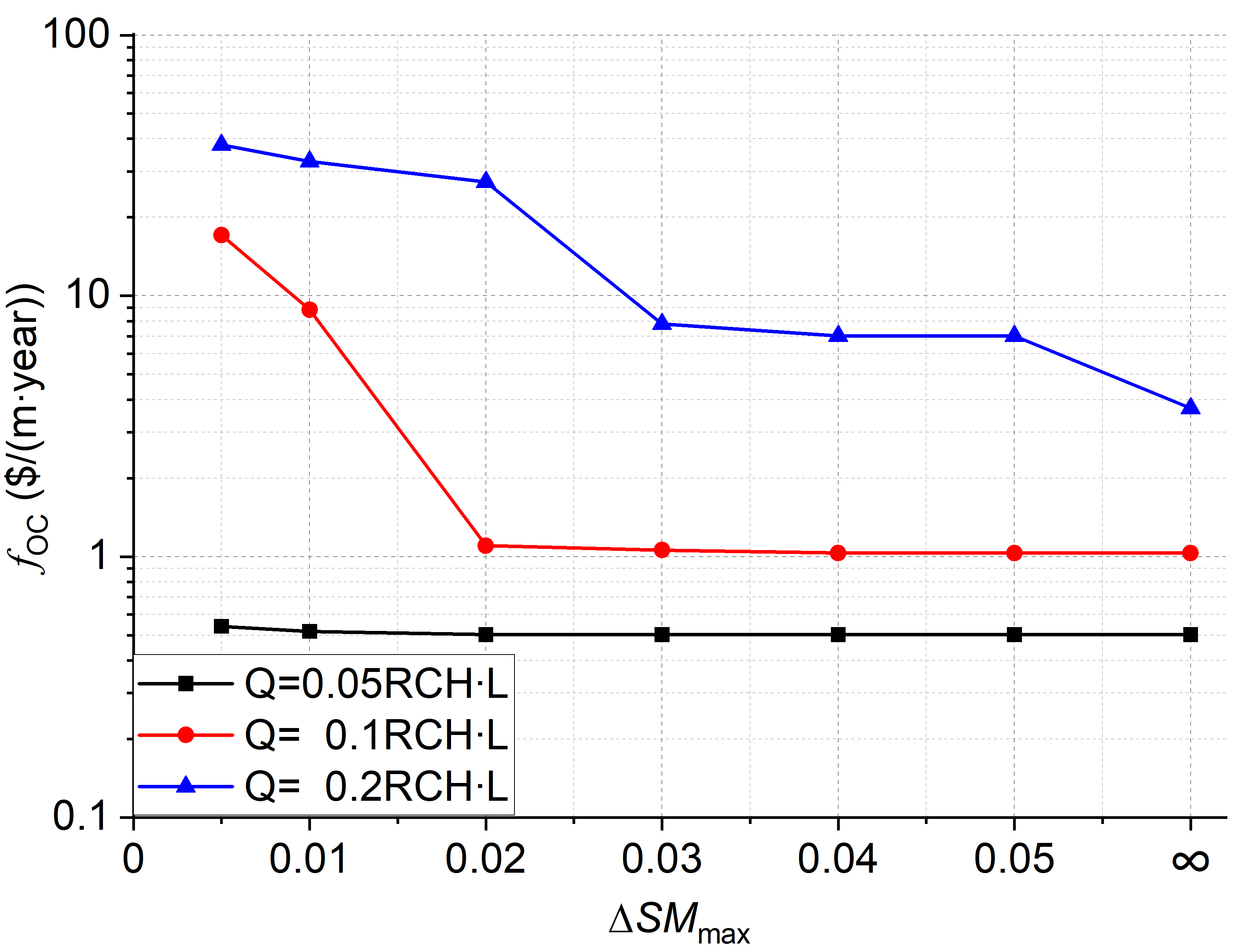 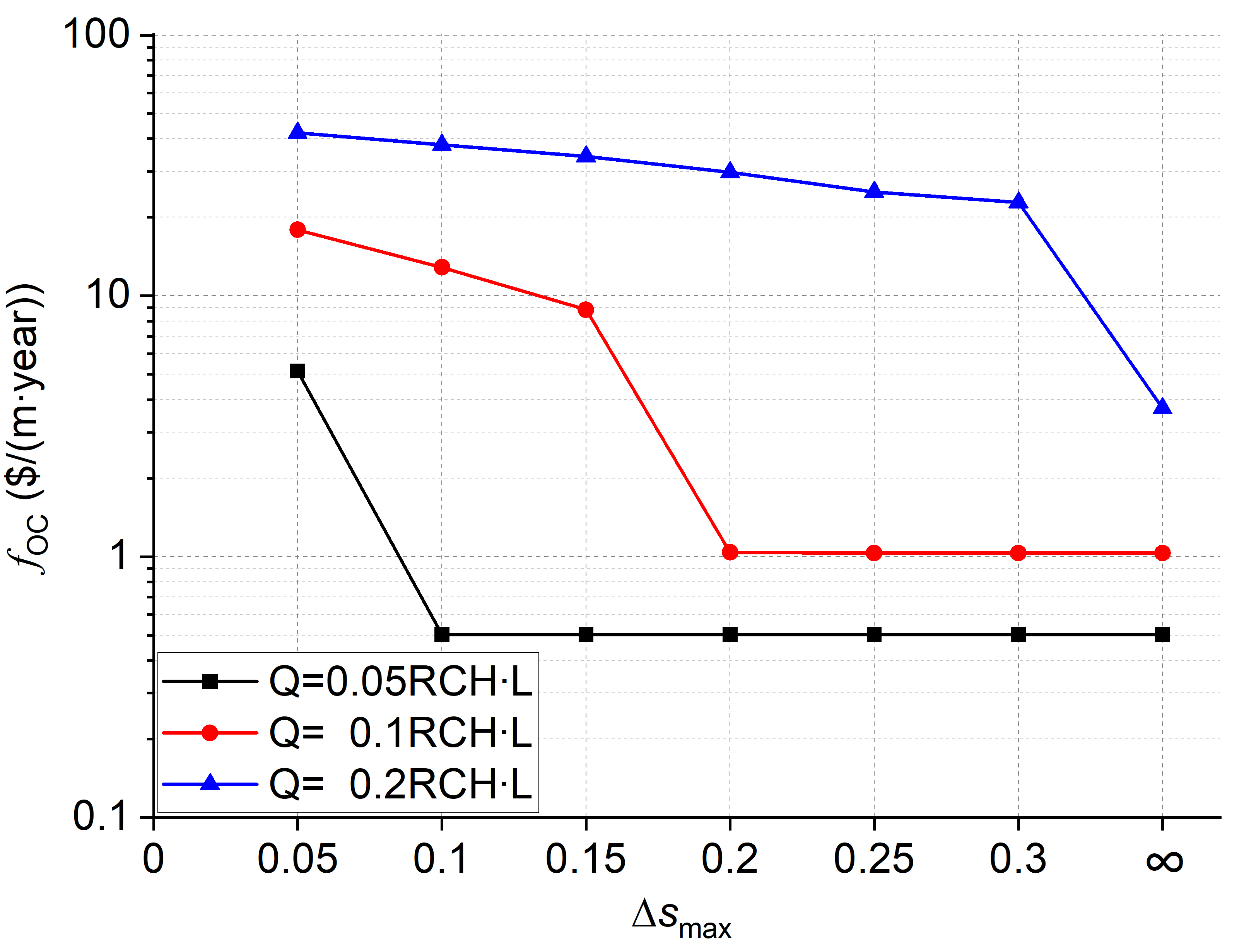 a
b
Figure 2. Conceptualization of the numerical groundwater model
Table 1. Main parameter values used for developing island groundwater system under the natural state
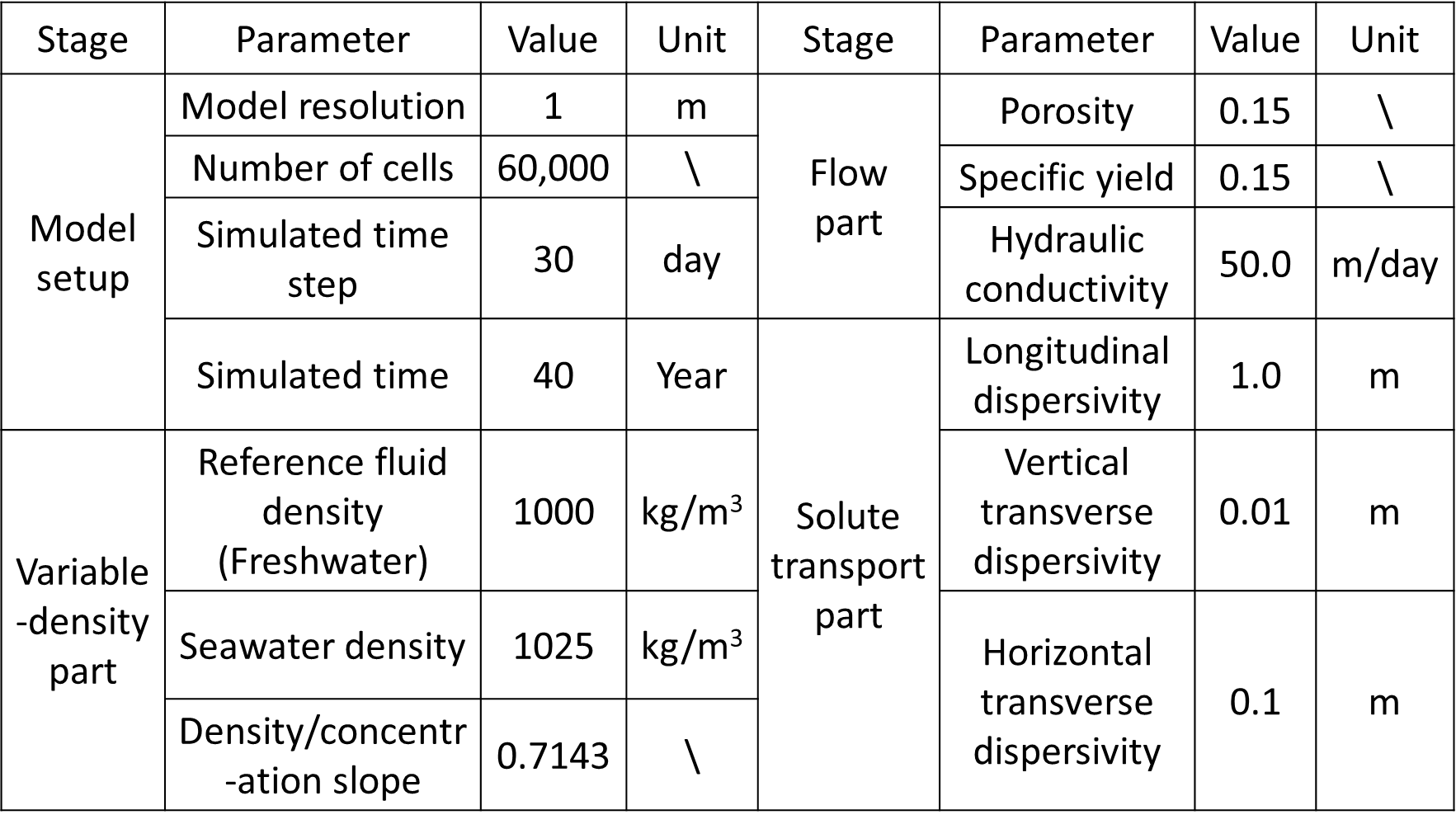 7. Impact of multiple SWI controls on the optimal operation cost
3. Formulation of the management problem
Note. Values are with a superscript representing the SWI constraint that results binding for the optimal pumping scheme, that is, “(1)” for constraint 1, “(2)” for constraint 2. “U” denotes none of the constraints is binding, whereas cost values that depend simultaneously on two constraints are indicated with bold characters.
8. Conclusions and future development
Constraints
Table 2. Explanation of parameters used in the management problem
References
Acknowledgements
[1] Guo W, Langevin CD, 2002, User’s guide to SEAWAT: A computer program for simulation of three-dimensional variable-density ground-water flow: U.S. Geological Survey Techniques of Water-Resources Investigations, book 6, chap. A7, 77 p.
[2] Mayer AS, Kelley CT, Miller CT, 2002. Optimal design for problems involving flow and transport phenomena in saturated subsurface systems. Advances in Water Resources, 25(8–12):1233–1256.
[3] Baù DA, Mayer AS, 2006. Stochastic management of pump-and-treat strategies using surrogate functions. Advances in Water Resources, 29: 1901-1917.
[4] Avlonitis SA, Avlonitis DA, Panagiotidis Th, 2012. Experimental study of the specific energy consumption for brackish water desalination by reverse osmosis. International Journal on Energy Research, 36: 36-45.
Some of the authors of  this study have been supported in part by the UK EPSRC grant EP/T018542/1 and the US NSF grant  2022278.